Урок русского языка в 4 «В» классе.
Учитель начальных классов
МАОУ «СОШ №16»
Кучерявых 
Оксана Анатольевна
Тема урока:
Имя существительное. Обобщение.
З(и/е)ма,  лё(д/т),  лыж(ы/и), моро(з/с), ша(б/п)ка,   варе(ж/ш)ки сугро(б/п),  сн(е/и)(ж/ш)ки.
Зима,  лёд,  лыжи, 
мороз, шапка,
 варежки, сугроб, 
снежки
Имя существительное
предмет
Что?
Кто?
Часть речи
Одуш.
Собств.
Нариц.
Неодуш.
Род
Число
Падеж
Скл.
Определите падеж выделенных существительных
1. В зоопарке мы видели волка. 
2. На снегу виднелись следы зайца.
3. Тепло зайцу косолапому в его шубке.
4. Дятел застучал клювом по осинке.
5. Тучи ползли по небу мохнатым зверем.
6. Медведь спит в берлоге до весны.
Проверка
Блиц – опрос «Говори правильно»
Мышка, олень, дочка, степь, печка, поле, ночка, морковка.
мышка – мышь
дочка – дочь
печка – печь
ночка – ночь
морковка - морковь
Е

И
Просклоняйте существительные
1 ряд – погода
2 ряд – медведь
3 ряд - тетрадь
На опушке леса  лежит сверкающий лёд.
Сверкающий, опушке, снег, на, леса, лежит
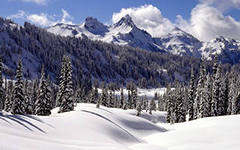 .
в поле – П.п. 2 скл.
 на речке - П.п. 1 скл.
 на озёре – П.п. 2 скл.
 от стужи – Р.п. 1 скл.
В пол..  гудит вьюга. На  речк.. и озер..
   от  мороза трещит лёд.  Букашки спрятались  от стуж..  под  корой деревьев.
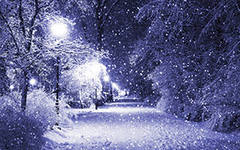 Тест
Проверка теста
1 -  Б
2 – В
3 -  В 
4 – А
5 – Г
6 – Б
7 - Б
Продолжи фразу:
1.Сегодня на уроке я сумел…
2. Лучше всего  у меня получилось…
 3. Сегодня на уроке мне понравилось…
4.Сегодня я не смог…
Вера, надежда, доброта, человек
Домашняя работа
Стр.148, 
упр.164.